Роль Православия в освоении Енисейской Сибири
в XVIII - начале XX вв.
Введение
Православие,  являясь органической частью истории и культуры России, оказало серьезное воздействие на формирование духовного облика жителей Приенисейской Сибири, во многом облегчило процесс включения этой территории в Российское государство.
Изменения в положении духовенства в XVIIIв.
Синодальная реформа 1701-1722 
Секуляризация церковных земель 1764
Упразднение 
монастырей,
сокращение штатов
Курс на веротерпимость
Курс на вмешательство 
государства в каноническую сферу
Духовенство выполняло 
контролирующие функции
Особенности церковного служения
Территориальные рамки прихода были значительно больше, а поселения, входящие в его состав, часто разделялись десятками верст. Отдаленность селений от приходских церквей.

В большинстве приходов имелось коренное население, что требовало организации миссионерской деятельности. 

Православная церковь в регионе не имела монопольного положения. Ей приходилось сосуществовать с язычеством, буддизмом, старообрядчеством. 

Кроме того, в регионе продолжалась активная колонизация, что приводило к увеличению численности русского населения и необходимости формирования новых приходов. 

Число приходов росло, а их границы постоянно перекраивались (в течение XVIII в. в Приенисейском крае образовано 62 новых прихода – подсчитано по сведениям Епархиальных ведомостей за 1906 г.).

Дефицит квалифицированных кадров.
Строительство церквей
Строительство церквей после крупных пожаров,
уничтожавших старые здания
Строительство церквей «за ветхостию»
Строительство церквей по прошениям «за
дальностию» (трудно добираться, особенно весной)
Для обращения в православие инородцев
Церкви строили всем миром, собственным
коштом
Привлечение благотворителей (купцов,
чиновников)
Проблемы: долгие бюрократические процедуры,
нехватка мастеров, подрядчиков.
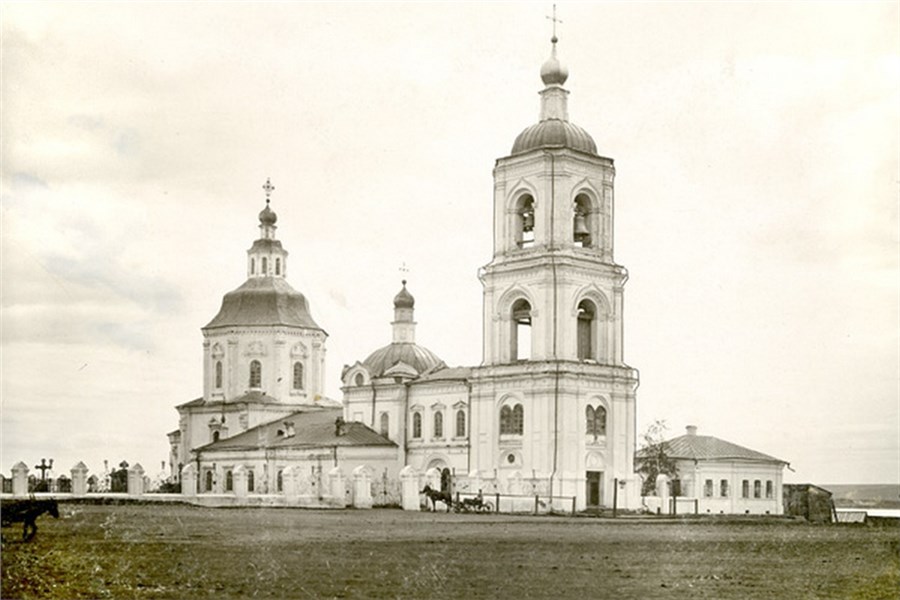 Первый каменный 
Богоявленский собор в Енисейске (1712)
Воскресенский собор в Красноярске 
1759 — 1773
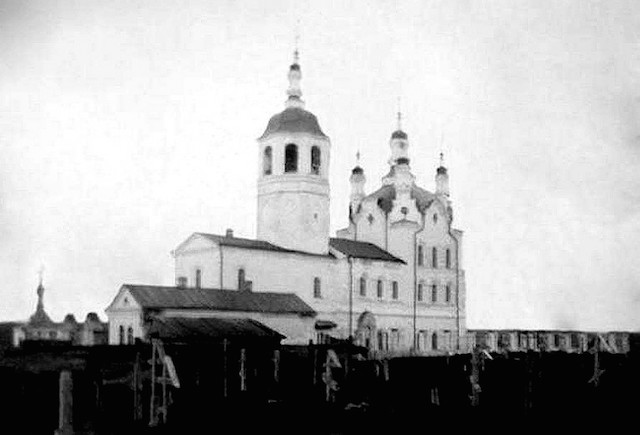 Церковь Святой Троицы в селе Арейском (ныне Емельяново)    1798–1804 гг.
Функции прихода
Учет гражданского состояния православного населения Российской империи (ведение клировых ведомостей и метрических книг)
Требоисполнение
«Перед рождеством начинается Филиппов пост, который кончается рождественскими праздниками. Те, кто хочет жениться, должен это сделать в эти 8 дней, и я видел за эту неделю 50 свадеб»(И. Гмелин, 1740 г. Красноярск)
Ведение исповедальных росписей
Рапорты «о состоянии» (о раскольниках, суевериях и тп.)
Чтение правительственных указов
Повседневность прихожан
Повседневные молитвы
Множество икон в домах
Посещение храма, чтение Слова Божьего
Соблюдение постов
Духовные наставники – священнослужители
Почитание святых, и особенно местночтимых
Особо почитаемые святые в Приенисейском крае
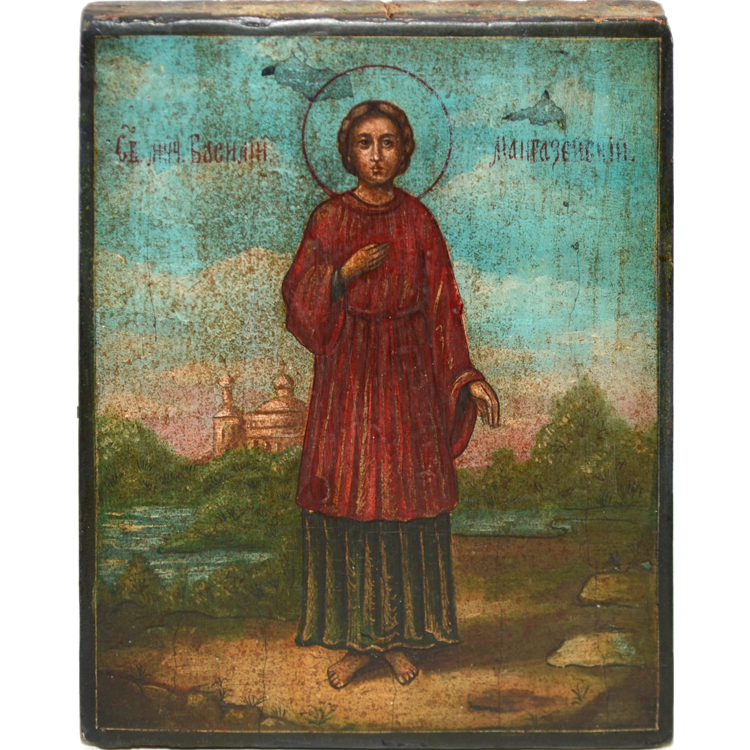 Миссионерство
В XVIII в. христианизация приобретает характер государственной политики
Проповедники сталкивались со сложными условиями в ходе миссионерской деятельности (плохие дороги, суровый климат, отсутствие удобных помещений для церковных служб)
Крестившихся инородцев поощряли материально
Списание «ясашного» платежа
Санкции за несоблюдение крещеными инородцами православных обрядов (епитимья и др.)
Епископ Никодим (Казанцев) – первый епископ Красноярский и Енисейский
Став первым епископом вновь созданной
Епархии (1861), в течение срока своего служения 
объехал все ее части, о чем оставил подробные описания, вошедшие в его дневниковые записи, а также в епархиальные отчеты.
«Как только я получил первую весть о назначении меня Енископом Енисейской епархии, у меня открылось намерение совершить путешествие в хладный Туруханск. Признаюсь, главным образом влекло меня любопытство видеть хладный край и бродящие по снегам орды инородцев, однако же и то справедливо, что решаясь ныне совершить путь сей, я молил Бога быть полезным сим жалким людям тем, чем могу и сколько могу».
Енисейские епархиальные 
ведомости, 1908. №1. С. 37
Из заметок епископа Никодима (Казанцева)
«Через город Енисейск, я проник до заштатного города Туруханска, на реке Енисей, под 66 градусом северной широты. В сей поездке моей, я совершил более 2800 верст,  из коих 2200 верст плыл рекой Енисей в лодке»
«В Туруханске я сам вместе с тамошним Протоиереем крестил одного тунгуса и одного остяка, взрослых (25 лет)  в озере, что под самым городом, при стечении всех жителей сего маленького (менее 300 душ) города. 
РГИА Ф. 796, Оп.442, Д.93.
Плывя по Тунгузке вперед, мы встретили на берегу, в лесу до пяти юрт Тунгузов. Я выходил к ним и принят ими с младенческим радушием. Однако мне тут указали бывшего шамана лет 60, и сказывали, будто он иногда возвращается к своему суеверию. Ему стыдно было, когда я стал ему выговаривать за это, и обещался совершенно бросить занятие сие. 
В обратном пути нас догнали три семейства тунгузов, и просили крестить их: трех женщин 50, 30 и 20 лет и младенца последней женского же пола в 1 ½ года. – Их крестил сопровождавший меня Благочинный тут же, где стояла наша ладия, в реке Тунгузке. – Женщины сии не были доселе крещены за неудобством с их стороны быть у какой-либо церкви, по причине их подвижной жизни и крайней скудости. 
РГИА Ф. 796, Оп.442, Д.136
Просветительская деятельность
Подготовка кадров для службы в церквях
Открытие учебных заведений (первая латинская школа для детей духовенства в Красноярске, приходские и уездные духовные училища)
Распространение книг через церкви и монастыри, в том числе и светского содержания
Реестр книг присланных для распространения в приходы в 1782 г.
«Регламенты адмиралтейские Санктпетебургской печати»; 
«Разсуждения или дедикации о шведской войне»; 
«Регламенты шкипорские на галанском и российском языках»; 
«Грамоты цесарские на немецком языке»; 
«Ратификации на русском языке»; 
«Описание торжественных врат»; 
«Пропорции с цифирными табелями о оснастке аглицких кораблей; оные же, без цифирных литер»; 
«Манифесты о разрыве с турками мира»; 
«Уставы воинские на русском языке»
«Проповеди»; 
«Новый Завет»; 
«Молебное пение»; 
«Служебник»; 
«Катехизис»; 
«Служба и житие св. Николая Чудотворца»; 
«Регламент Духовный»; 
«Часослов»; 
«Святцы»; 
«Требники».
ТФ ГАТО. Ф.156. Оп. 2. Д. 903. Л. 1–2
Благотворительность
Попытка организации общественного призрения (богадельни) – на их содержание поступали штрафы с неисповедовавшихся прихожан
«…состоящая в городе Красноярске богадельня на едином месте в прошлом 1787 г. построена мною Елисеевым на собственный кошт, а на содержании той богадельни состоит жительствующие в Красноярске разного звания люди: женского полу 6, мужского полу 2».
( ГАКК. Ф. 592. Оп.1. Д. 192 Л. 8, 25)
«Синельниковское благотворительное общество» (1874, Красноярск, помощь нищим, детям-сиротам)
Благотворительные общества («Общество святого князя Александра Невского» (1884, Красноярск, помощь нуждающимся воспитанникам духовного училища),
Помощь в годы Первой Мировой войны
Общества трезвости
Заключение
Таким образом, православная церковь в Приенисейской Сибири брала на себя большую ношу в виде миссионерской, образовательной, просветительской, благотворительной деятельности, что способствовало распространению грамотности, развитию культуры и искусства.
Строительство культовых сооружений формировало архитектурный облик городов и других населенных пунктов.